The following slides are a summary of the assumptions and results from The Renewable Natural Gas Potential Study, completed by ICF, Inc.
The results from this study were used to inform the Integration Analysis, though the exact inputs and resulting RNG potential or use may vary based on the scenarios developed within the Integration Analysis. 
The CAC may consider the data provided, along with other relevant information, in developing the Scoping Plan. 
The information herein does not constitute NYSERDA’s endorsement or recommendation regarding any policy measures relating to RNG, including the inclusion of certain feedstocks or technologies. The purpose of this work was only to provide an inventory of available potential. 
A full written report with further description of the assumptions and results will follow shortly.
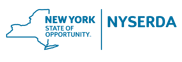 Potential of Renewable Natural Gas in New York State
Draft Material
Project Overview
Project objectives: 

Determine the in-state energy potential of RNG and biogas from anaerobic digestion of the organic waste sector.

Determine the estimated costs in $/MMBtu of producing RNG from different feedstock sources in NYS from present until 2040.
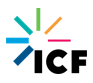 3
Draft Material
RNG Inventory Overview
Inventory focused on eight feedstocks, two production technologies and ten sub-state regions.
New York State Regions
RNG Feedstock Categories & Production Technology
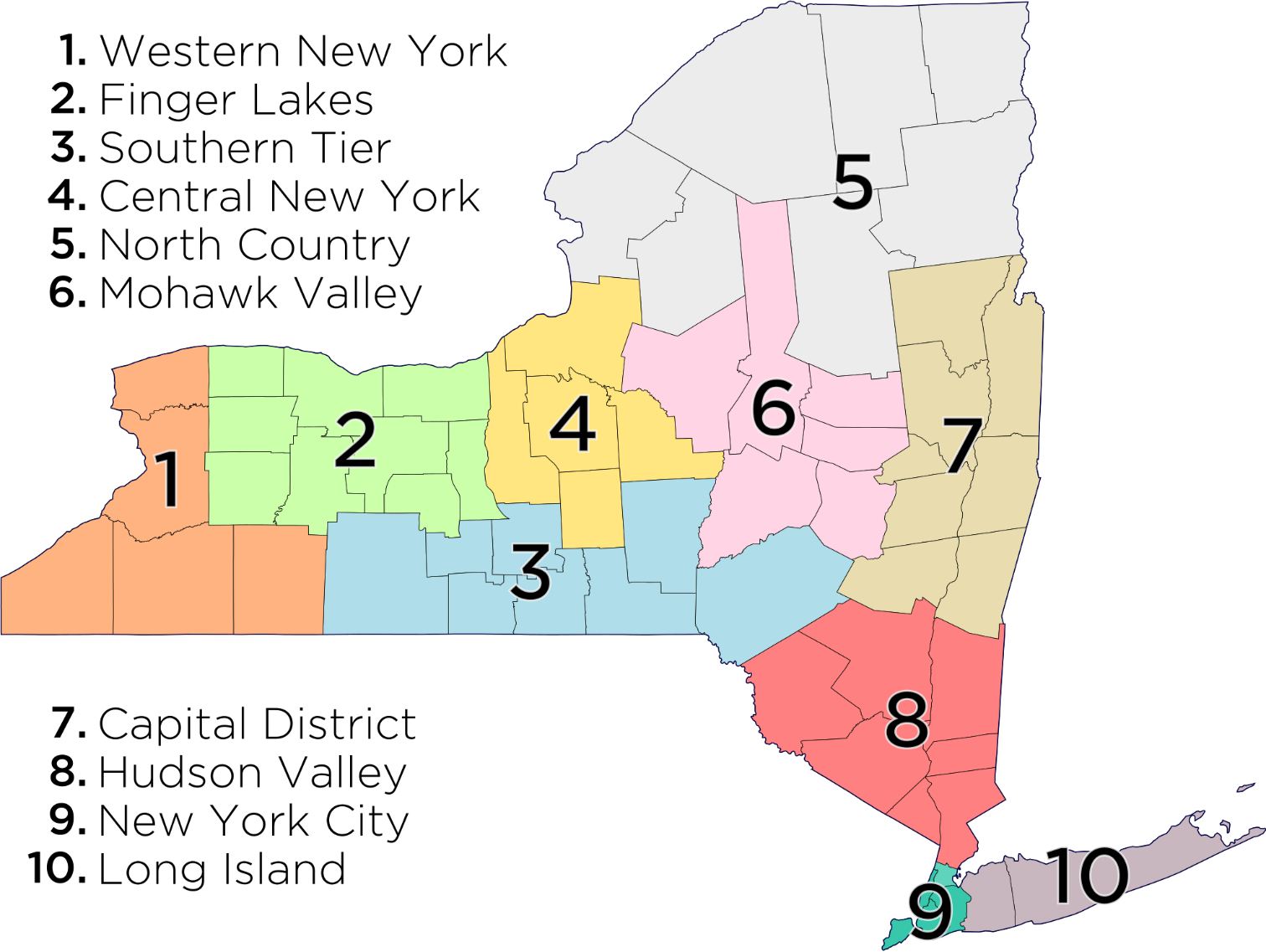 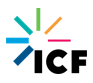 4
Draft Material
RNG Data Sources
Facility-level data where available:
Landfill gas
WRRFs
Animal manure – existing digesters and concentrated animal feedlot operations
Food waste facilities
County-level data for other biomass feedstocks:
Agricultural residue
Energy crops
Forestry and forest product residue
MSW
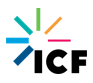 5
Draft Material
RNG Inventory & Scenarios Potential
Limited Adoption: represents a low level of feedstock utilization with 15% to 40% of feedstocks converted to RNG using anaerobic digestion and 20% to 40% using thermal gasification at lower biomass prices.
Balanced Deployment: represents balanced assumptions of feedstock utilization with 25% to 55% of feedstocks that were converted to RNG using anaerobic digestion and 40% to 50% using thermal gasification at low to medium biomass prices.
Optimistic Growth: represents higher levels of utilization, with 30% to 75% of feedstocks that were converted to RNG using anaerobic digestion and 50% to 60% using thermal gasification at higher biomass prices.
Balanced Deployment Scenario 2025–2040 (tBtu/y)
New York RNG Potential – Scenarios and Maximum (tBtu/y)
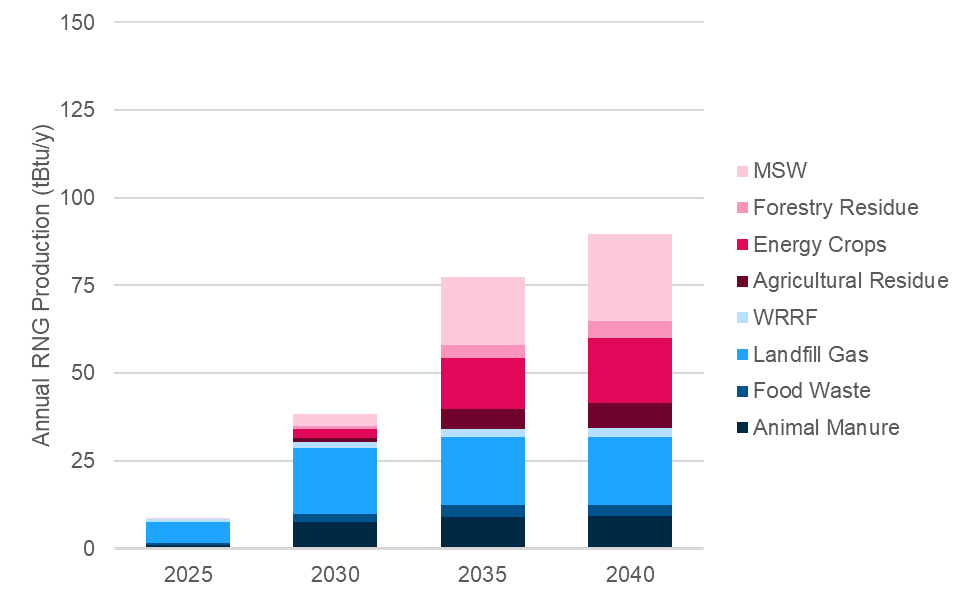 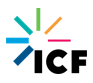 6
Draft Material
RNG Scenarios by Region
RNG inventory and scenarios broken down by regions.
Regions with large populations provide sources of population-based waste streams:
Landfills
Food waste
Municipal solid waste
Wastewater (WRRFs)
Less densely populated regions provide sources of rural RNG feedstocks:
Animal manure
Agricultural residues
Energy crops
Forestry residue
New York RNG Scenarios by Region and Production Technology (tBtu/y)
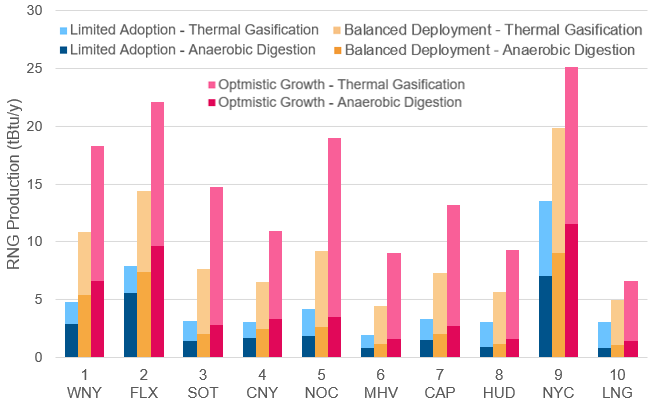 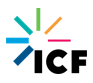 7
Draft Material
RNG Production Costs
RNG costs vary by feedstock and technology, with facility size a key driver for per-unit production costs.
Production Cost Assumptions
Production Costs: Range and Weighted Average by Feedstock ($/MMBtu)
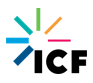 8
Draft Material
RNG Costs
Estimated RNG Supply-Cost Curve in 2040, Balanced Deployment Scenario (tBtu v real $/MMBtu)
Using estimated production costs by feedstock, supply-cost curves were developed for each scenario.
In general, LFG and large WRRFs make up the front-end (<$20/MMBtu) of the supply-cost curve in 2040.
The bulk of the supply-cost curve reflects RNG produced from a variety of feedstocks, including food waste, animal manure and thermal gasification facilities.
Tail end of the supply-cost curve comprised of RNG sourced from smaller animal manure and WRRFs projects. 
For reference, final delivered natural gas price in 2040 estimated at $3.63/MMBtu ($2020).
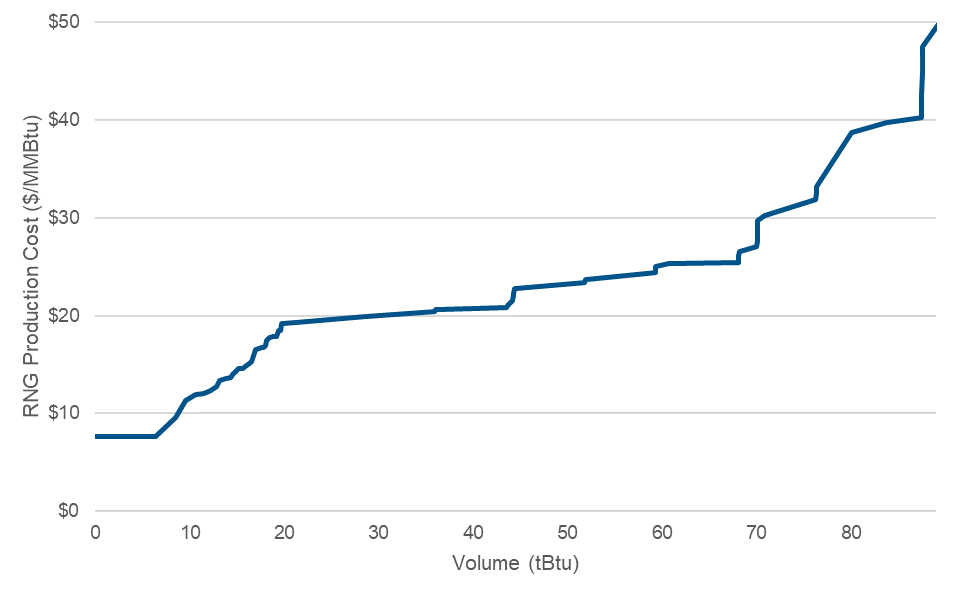 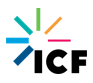 9
Draft Material